Supporting the Leadership of State, Territorial and Local Jurisdictions in Integrated HIV Prevention and Care Planning An Update from the Centers for Disease Control and Prevention and the Health Resources and Services Administration
September 10, 2017
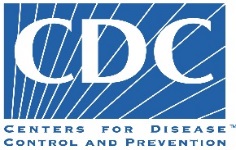 Objectives
Provide an overview of CDC and HRSA’s ongoing efforts to support Integrated HIV Prevention and Care Plans and planning activities

Describe how the development of an Integrated HIV Prevention and Care Plan increases state, local, and community collaborations across sectors and engages stakeholders to address disparities in health outcomes along the HIV care continuum

Identify capacity building and technical assistance resources available to HIV prevention and care planners sponsored by the CDC Division of HIV/AIDS Prevention and the HRSA HIV/AIDS Bureau
2
Meet the Presenters
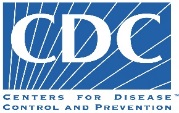 3
Background
Integrated HIV Prevention and Care Plan/SCSN
Background
In 2015, the Centers for Disease Control and Prevention (CDC) and the Health Resources and Services Administration (HRSA) released joint guidance to support the submission of an Integrated HIV Prevention and Care Plan, including the Statewide Coordinated Statement of Need (SCSN), a legislative requirement for Ryan White HIV/AIDS Program (RWHAP) Parts A and B recipients.
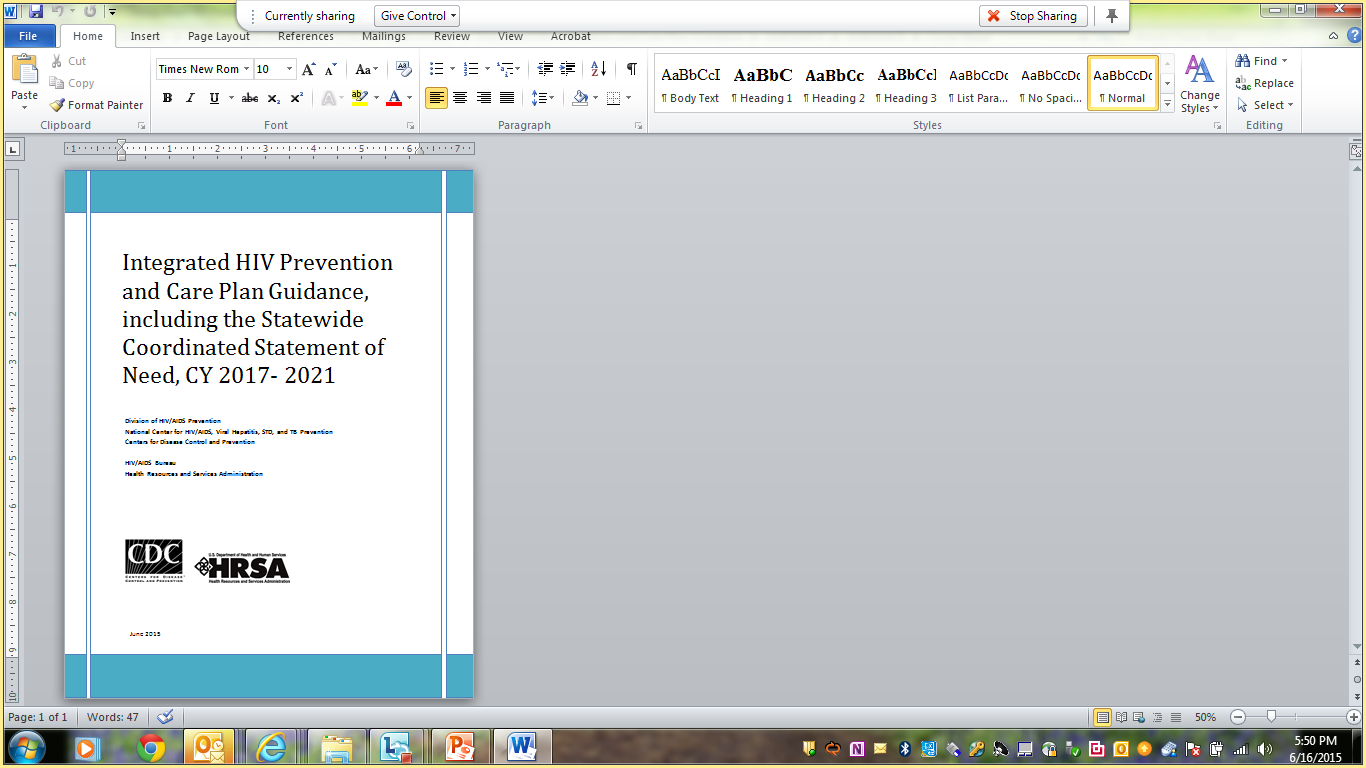 5
Background
The joint Integrated Plan guidance built upon CDC and HRSA’s efforts to:
Further reduce reporting burden and duplicated efforts experienced by our common grant recipients
Streamline the work of health department staff and HIV planning groups
Promote collaboration and coordination in the use of data
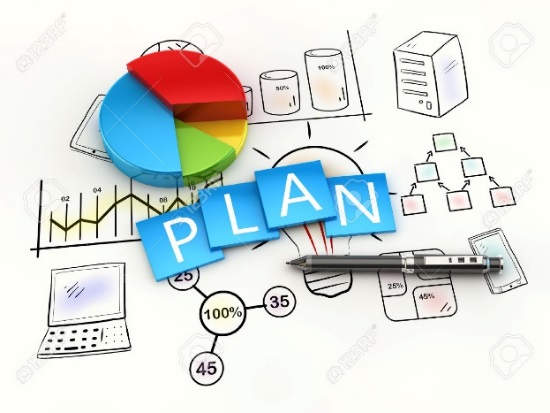 These inform HIV prevention and care program planning, resource allocation, evaluation, and continuous quality improvement efforts to meet the HIV prevention and care needs in jurisdictions.
6
Joint Expectations
CDC and HRSA’s expectation that Integrated Plans:
Reflect the community’s vision and values regarding how best to deliver HIV prevention and care services 
Utilized by CDC and HRSA recipients and their HIV planning bodies as living documents serving as roadmaps to guide each jurisdictions HIV prevention and care service planning throughout the year
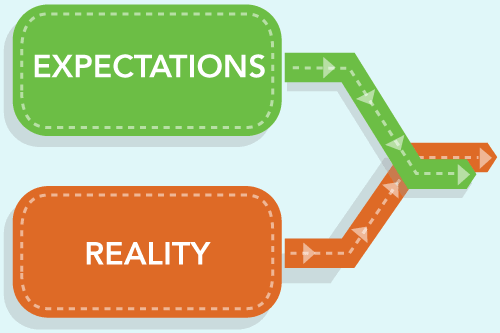 CDC and HRSA do not expect our recipients to submit revisions of their Integrated Plans, however, we do expect to receive updates on progress on Plan outcomes through routine monitoring and reporting.
7
Submission
Integrated HIV Prevention and Care Plan/SCSN
Integrated HIV Prevention and Care Plan/SCSN Submission
Received 80 Integrated HIV Prevention and Care Plans, including the Statewide Coordinated Statements of Need 
Total RWHAP Part B – 37 that includes prevention and care
Total RWHAP Part A – 21 that includes prevention and care
Total Integrated Plans – 22 RWHAP Part A/Part B Plans that includes prevention and care
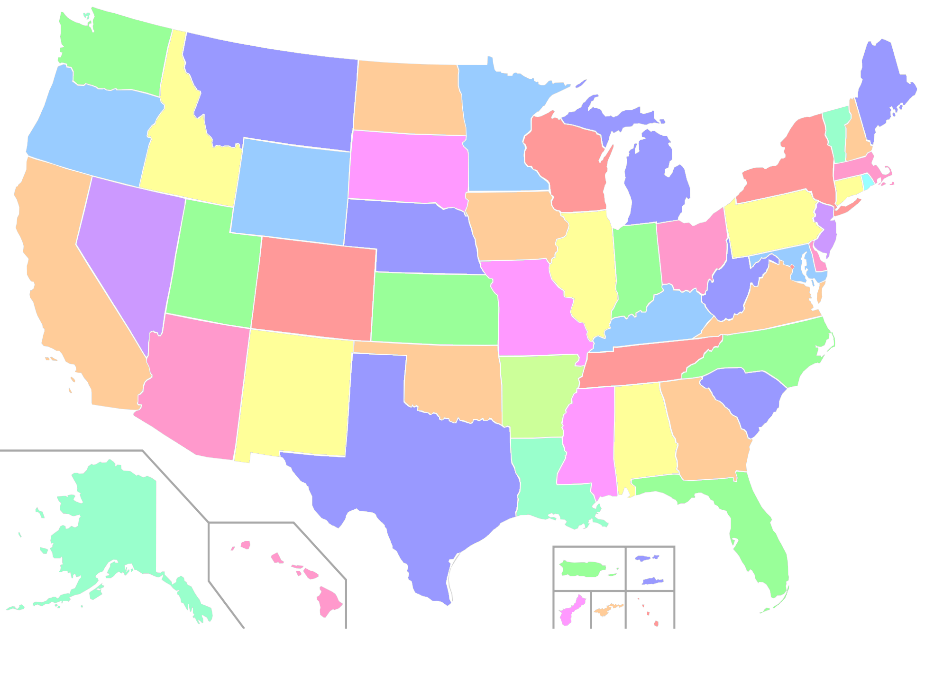 Conducted joint reviews of the CY 2017-2021 Integrated HIV Prevention and Care Plans, including the Statewide Coordinated Statements of Need, in March 2017.
9
Joint Review Process and Feedback
Integrated HIV Prevention and Care Plan/SCSN
Joint Review Process and Feedback
CDC and HRSA have completed the joint review summaries and have begun a phased joint feedback process to all jurisdictions.
The joint review process generated  discussion by CDC and HRSA Project Officers about each Integrated Plan, both agencies and identified areas for increased collaboration

CDC and HRSA encourages all jurisdictions and planning bodies to continue to implement their CY 2017-2021 integrated plans and integrated planning activities
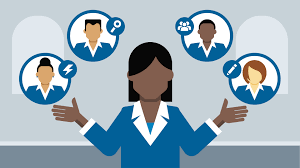 11
Capacity Building and Technical Assistance
Integrated HIV Prevention and Care Plan/SCSN
Capacity Building and Technical Assistance
CDC and HRSA expect collaborations across HIV prevention, care, and treatment service delivery systems to continue beyond the submission of Integrated HIV Prevention and Care Plans, including the Statewide Coordinated Statements of Need.
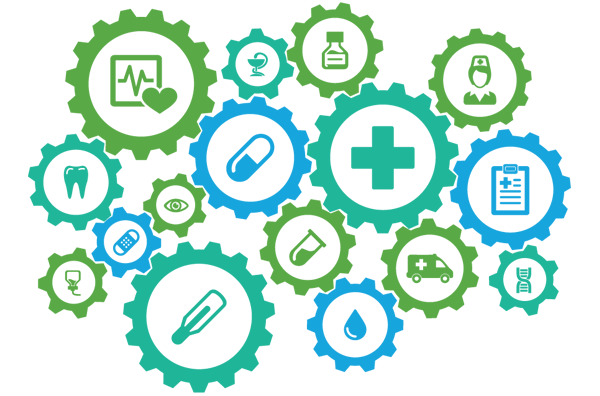 13
Capacity Building and Technical Assistance
CDC and HRSA encourages recipients to:
Talk with their CDC and HRSA Project Officers, share their experiences in integrated plan/planning implementation  

Utilize agency technical and capacity building assistance resources which assist all jurisdictions and their planning bodies in integrated plan implementation and ongoing integrated planning activities
CDC and HRSA-sponsored Integrated Plan and planning-specific TA and CBA resources
JSI Integrated HIV/AIDS Planning Technical Assistance Center and CDC CBA providers
14
Next Steps
Integrated HIV Prevention and Care Plan/SCSN
Next Steps
CDC and HRSA POs will host webinars/joint calls for recipients, including their HIV Planning bodies, to discuss the Summary Statements in Fall 2017

CDC and HRSA will host additional webinars to assist all jurisdictions in educating the community and other CBOs about the utility of the Plan and implementation of the Plan at the HD, CBO, and community level 

 CDC and HRSA POs will continue to work collaboratively with jurisdictions to assist with implementation and TA needs around Integrated Planning
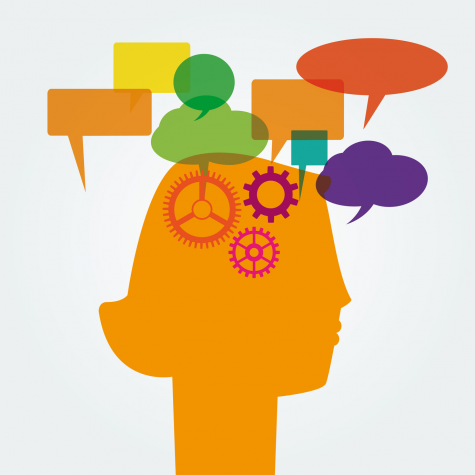 16
Next Steps
What can CDC and HRSA grant recipients expect from their Integrated Plan feedback? 

Project Officers from CDC and HRSA provided a Summary Statement from the Joint CDC/HRSA Review of the Integrated Plan to grant recipients and their HIV planning bodies
The Summary Statement included Strengths, Areas for Improvement, Recommendations, and General Comments of each section of the Integrated Plan
The Integrated Plans developed by jurisdictional planning bodies are living documents
17
Next Steps
What can CDC and HRSA grant recipients expect from their Integrated Plan feedback?
 CDC/HRSA expects grant recipients and their planning bodies to move forward and to implement the Plans

Sections of the Integrated Plan are being used to inform the CDC DHAP and HRSA HAB funding mechanisms (NOFOs)
EPI Profile
Needs Assessment
Community and Stakeholder Engagement
18
Technical Assistance and Capacity Building Providers
JSI and HealthHIV
19
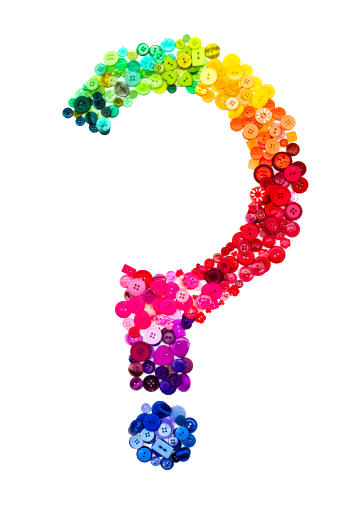 Questions and Comments
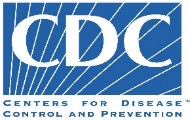 20
Contact Information:
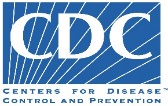 21